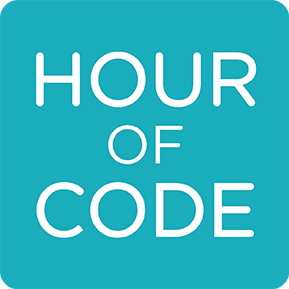 With
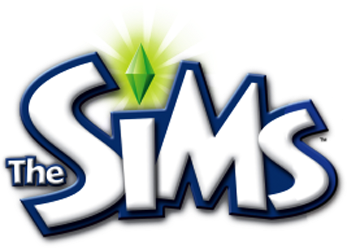 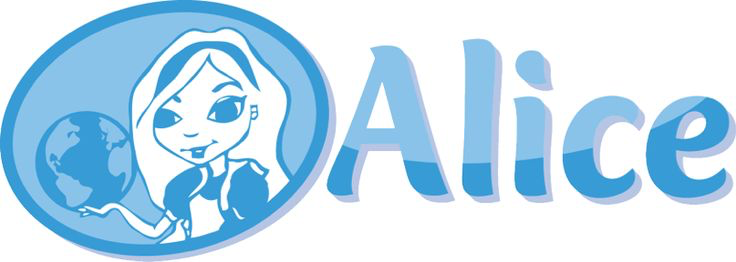 and
The Sims are a registered trademark of Electronic Arts, Inc
The 'Hour of Code™' is a nationwide initiative by Computer Science Education Week and Code.org to introduce millions of students to one hour of computer science and computer programming.”
Creating an Animation
In this Hour of Code you will create an animation of a dialogue or a simple interaction between characters

Ideas for your animation could be characters singing your favorite song, an animation of your favorite internet meme, a funny comedy skit or joke you know, or even a serious conversation
An Alice Animation
What is Alice?
Alice is an easy to use programming environment that allows you to drag and drop code blocks to create animations and interactive 3D worlds
It has a scene editor that allows you to build worlds using a gallery of characters and props
It also has a code editor that allows you to drag and drop procedures or directions to create a script or program that the computer will execute to generate your animation
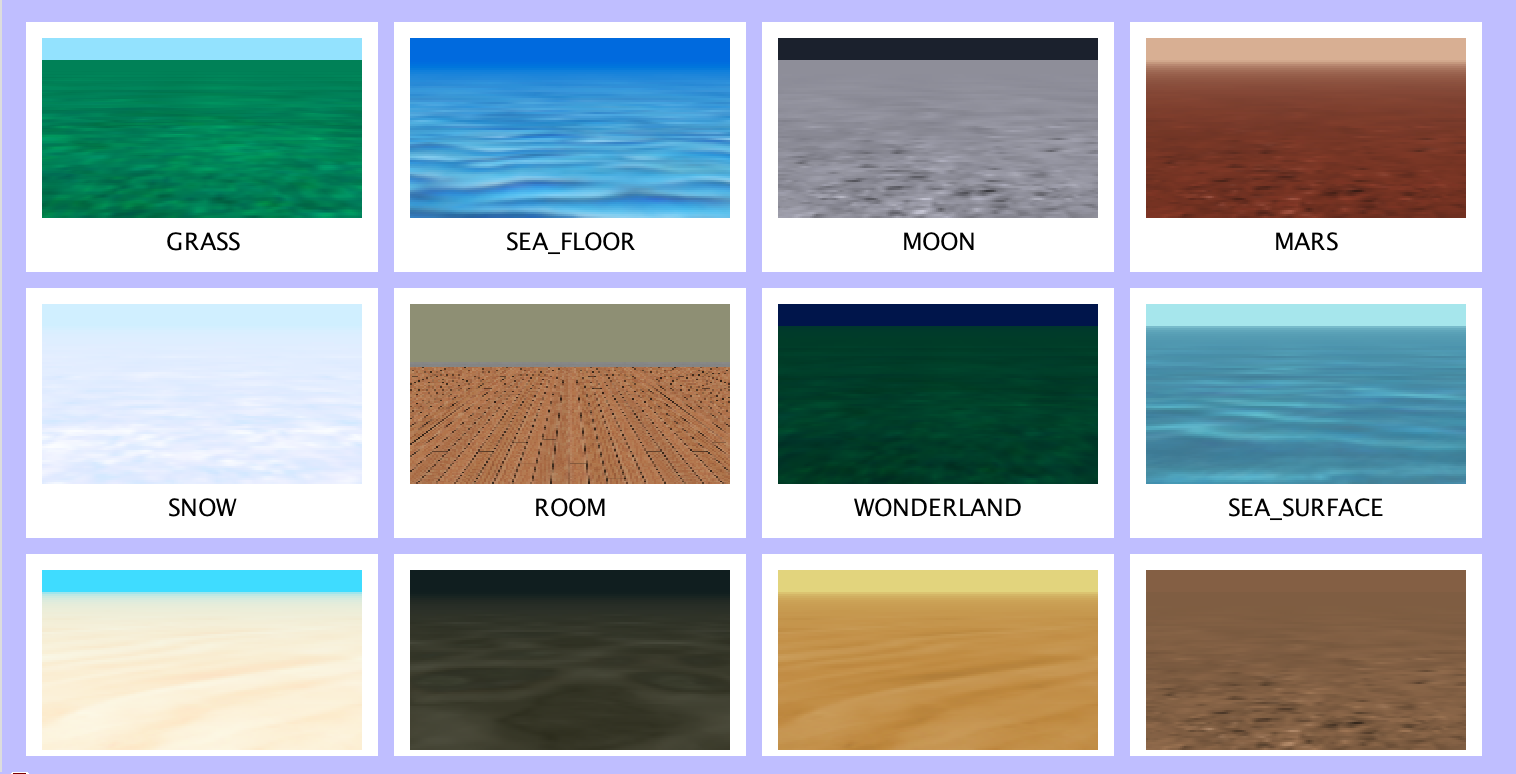 Step 1 Create a Scene
You will first explore the Alice gallery to determine the environment, characters and props you want to use for your animation

Think about where you want the animation to take place?

Who are your main characters?

What scenery or props will help build the environment for your animation
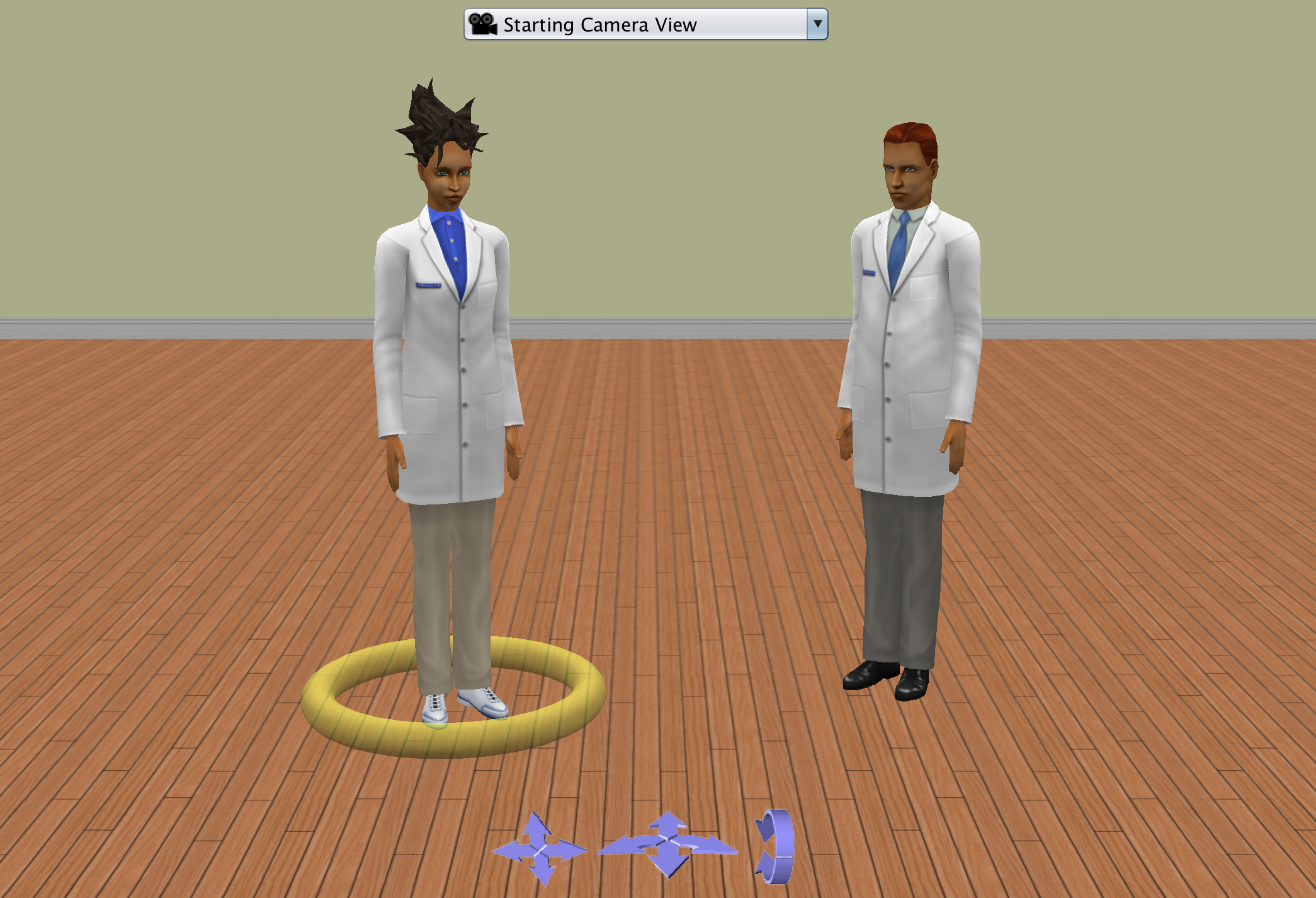 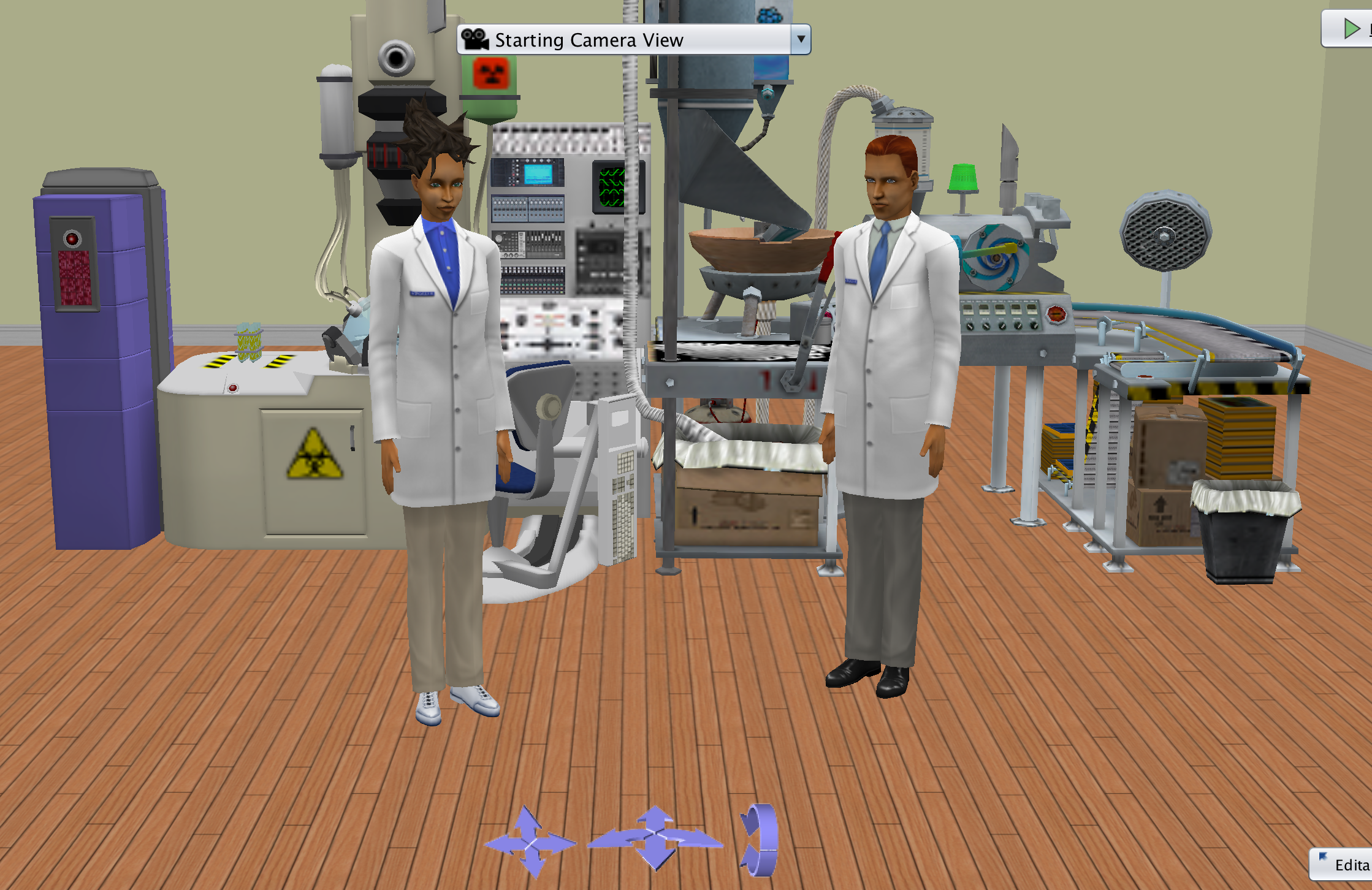 Step 2 Create a Storyboard
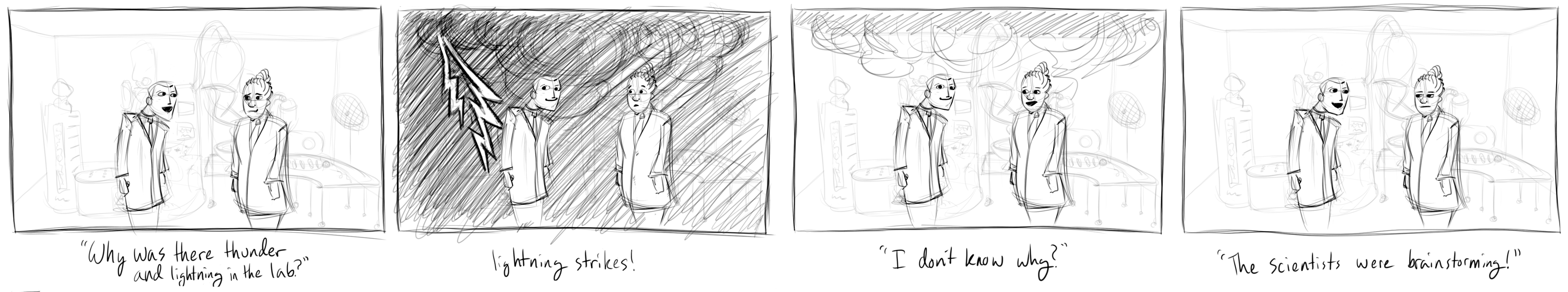 A storyboard is a set of pictures and notes that plans out your video or animation shot by shot.  A visual script for your story that helps you plan out what you are going to make before going into production.  It allows you to easily think through and change your story before spending too much effort so that you can make changes without having to redo large amounts of work.
Step 3 Create a Script of the Action
Translating your storyboard into a list of objects and actions creates a blueprint for what your code will look like.  It helps you plan for the order things happen and the actions you need to animate.  In our example the script from the storyboard would look something like this:

Scientist One Says “Why was there thunder and lightning in the lab?”
Lightning Flashes
Scientist Two Says “I don’t know why?”
Scientist One Says “The scientists were brainstorming”
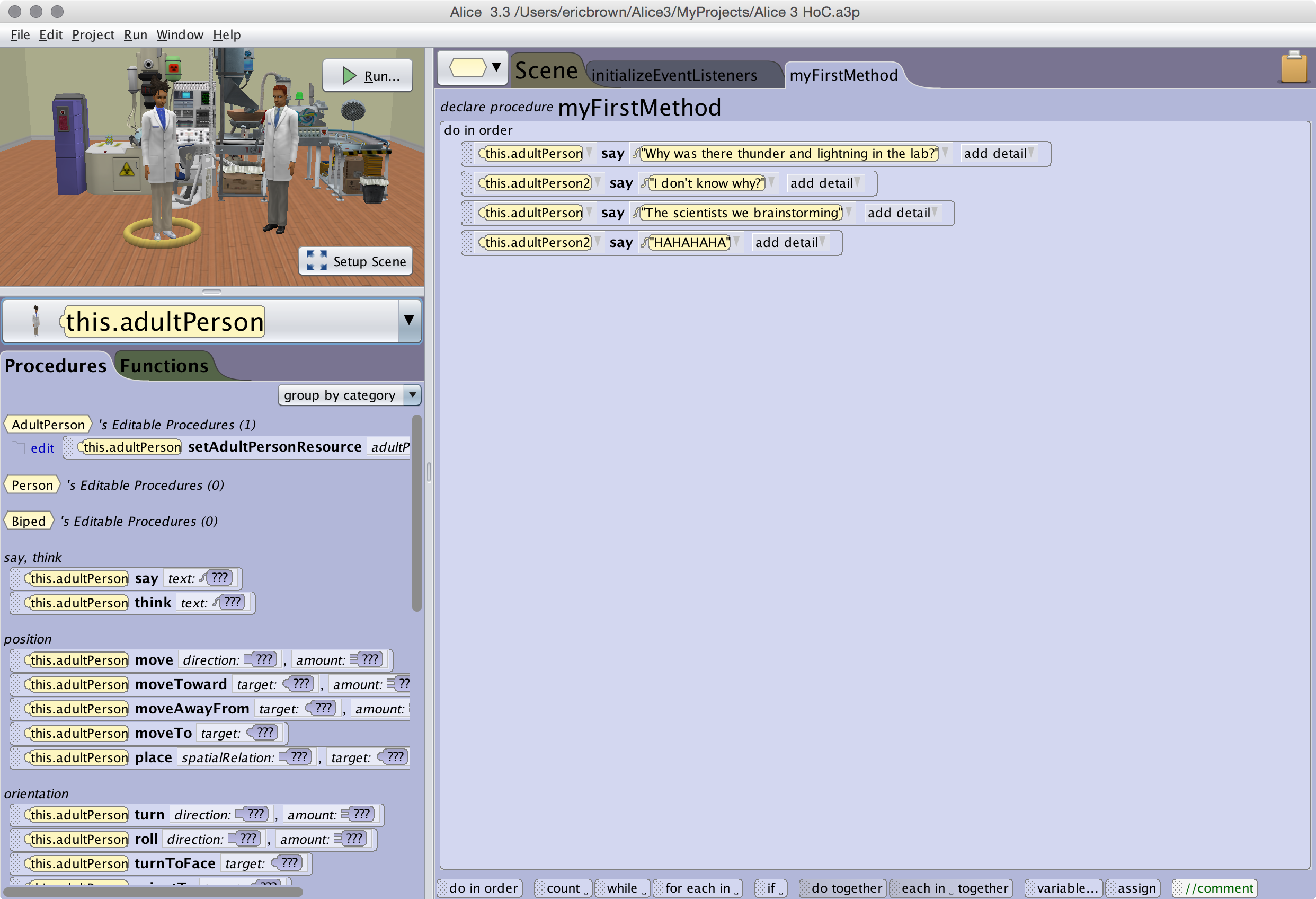 Step 4 Animate the Story
Alice allows you to Drag and Drop Procedures to make your characters act out the actions

The my.firstMethod area is where you will construct your program
 
You will select the character or object you want to animate and simply drag and drop the procedure or direction you want for that character into your code or script area

Don’t be afraid to experiment
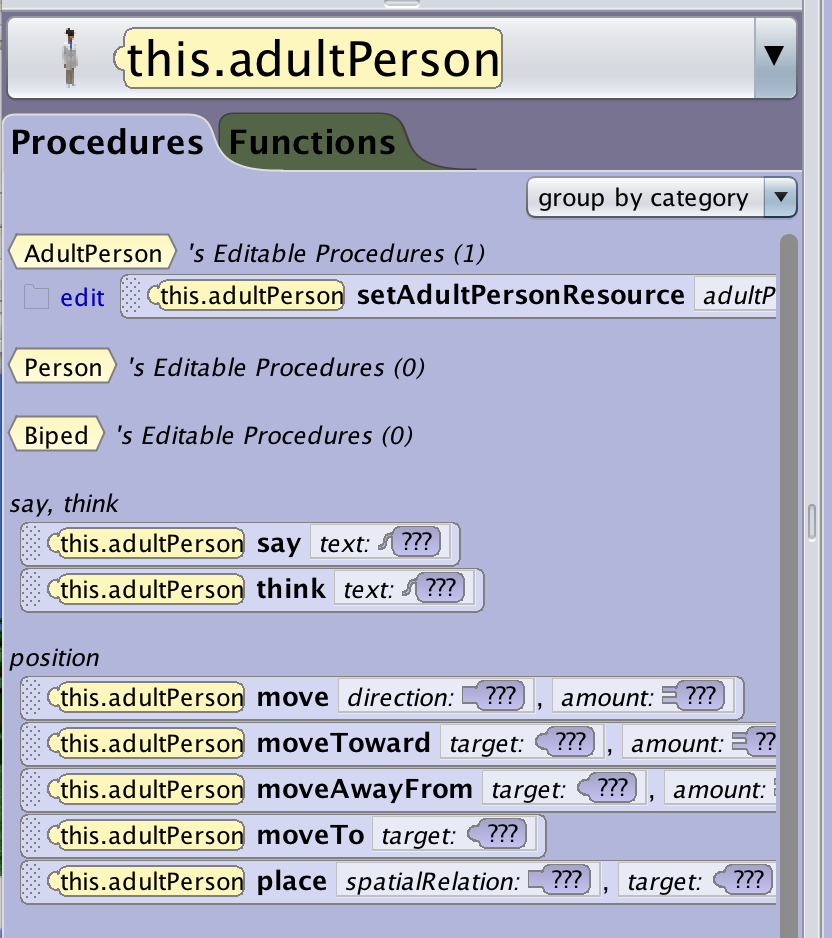 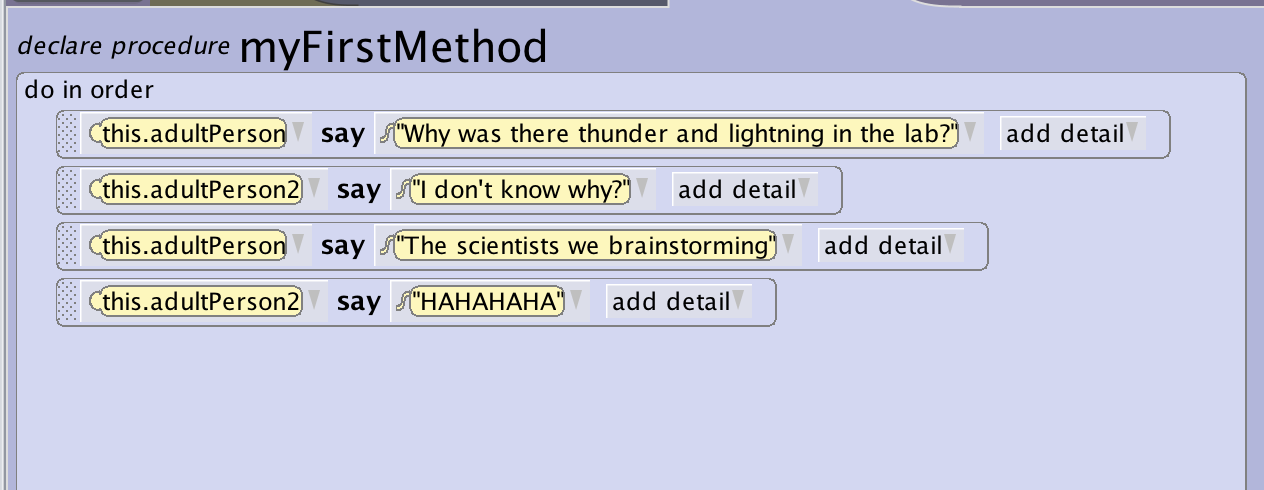 Let’s Get Started !
Activity One Building Your Scene
How to Use the Scene Editor
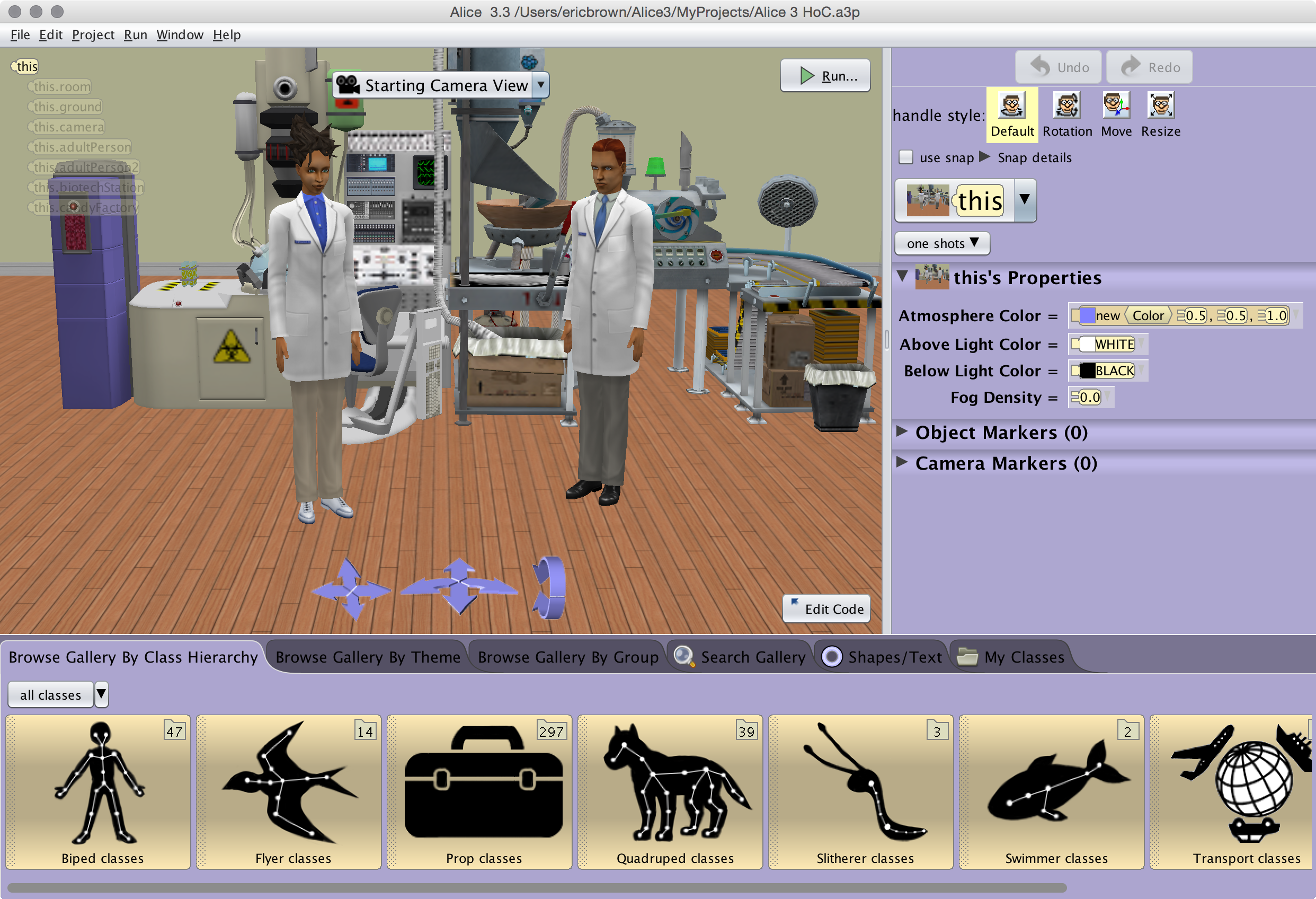 Using the Scene Editor
Select the environment for your scene from the different options when first starting Alice
Go to the scene editor by clicking scene editor from in the window at the top left of the Alice interface
Add objects by dragging and dropping or double clicking them from the gallery
Move by clicking and dragging around the scene
Use the move constraint buttons found in the top right to help rotate, turn and scale to desire
Move the camera to frame your scene by using the camera controls at the bottom of the scene window
Activity Two Drawing a Storyboard
What to Storyboard
First focus on a simple conversation between the characters
Ideas for interactions could be
Telling a joke (knock knock)
Internet Memes
eCards
Song Lyrics
Existing comics strips and cartoons
For more challenging animations add
A character entering or leaving the scene
Characters using simple gestures such as waving or shaking their head
Have different camera angles such as a wide shot followed by close ups of the characters
Activity Three Creating a Script
Creating a Script
Write out what happens in your storyboard focusing on the object and the action

The Script from the example would look something like:

Scientist One Says “Why was there thunder and lightning in the lab?”
Lightning Flashes
Scientist Two Says “I don’t know why?”
Scientist One Says “The scientists were brainstorming”
Activity Four Coding Your Animation
How to Use the Code Editor
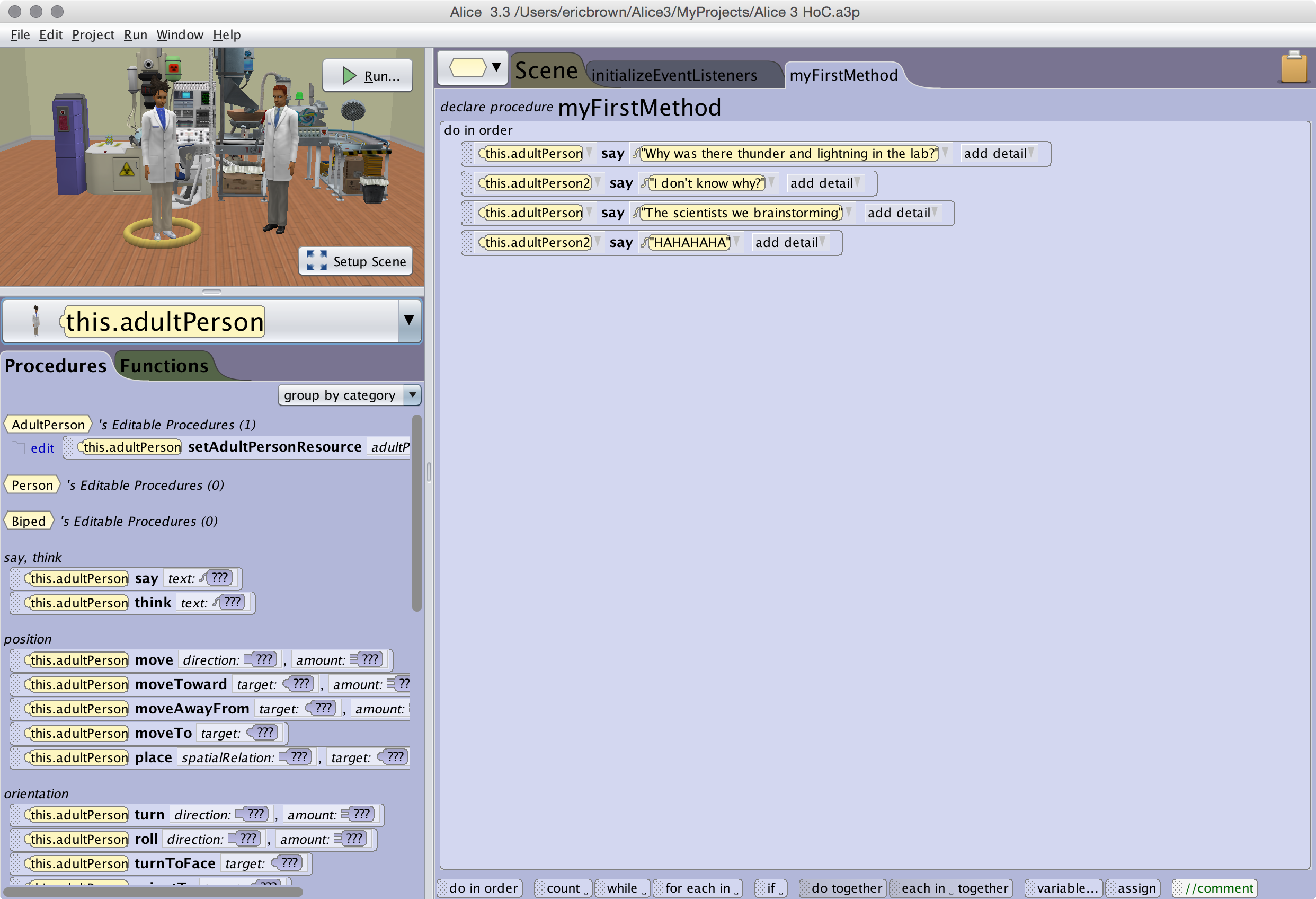 Using Code Editor
Be sure to select the object or character that you want to do something from the object menu
Drag the procedure into the code editor and input the necessary fields
Run your world to test what will happen
Save your project often
If you have extra time view the additional how to videos and add movements or camera moves to your world
Wrap Up and Discussion
Share and Discuss
Show your project to your group or someone close to you
Show them your storyboard and script
Show them your animation and explain how you implemented it
Discuss as a group your experience coding an animation
What did you think of the project?
What did you use to inspire your animation?
What was it like to “code”?